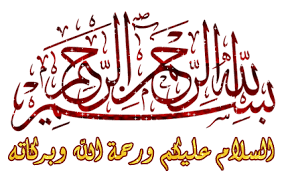 الفصل الثامن: استراتيجيات الدخول للأسواق الدولية
أساليب الدخول إلى الأسواق الأجنبية
استراتيجيات تقييم واختيار الأسواق الدولية
أولا: أساليب الدخول إلى الأسواق الأجنبية
إن اتخاذ قرار حول كيفية دخول السوق الدولية ليس بالأمر السهل ولهذا تبدأ المؤسسة في التفكير في طريقة أو أسلوب يمكنها من الدخول إلى الأسواق الدولية، وبشكل عام هناك اختلاف في عدد هذه الأساليب.
أساليب الدخول إلى الأسواق الأجنبية
ثانيا: استراتيجيات تقييم واختيار الأسواق الدولية
القطاعات السوقية: هي تقسيم السوق إلى قطاعات متجانسة من المستهلكين، بحيث يمكن النظر إلى كل قطاع على أنه هدف تسويقي يجب تحقيقه عن طريق المزيج التسويقي المناسب.
   إن اختلاف البيئات السياسية، الاقتصادية، الاجتماعية والثقافية بين الدول وأيضا الاختلاف مستويات الدخل، وتنوع أنماط الحياة والسلوك الاجتماعي من أسباب تقسيم الأسواق الدولية.
   وبذلك يقسم السوق على أساس من العوامل المختلفة (المناطق الجغرافية، العوامل الديموغرافية والجنس والطبقة الاجتماعية) أو على أساس العوامل النفسية وأسلوب الحياة. 
بعد تجزئة السوق تقوم المؤسسة باختيار القطاع أو القطاعات التي تتناسب مع إمكانياتها وظروفها في إشباع حاجات ورغبات المستهلكين الدوليين من منتجاتها فنجد المؤسسة مطالبة بالمفاضلة بين ثلاث استراتيجيات رئيسية لاختيار القطاع السوقي المناسب:
1.	استراتيجية التسويق اللامتنوع: 
في هذه الاستراتيجية نجد بأن المؤسسة لا تدرك الفروق الجوهرية بين الأجزاء المختلفة للسوق الدولي وبالتالي تقوم بتصميم وتطوير منتج ومزيج تسويقي يستهدف أكبر قطاع في السوق الدولي ويلبي حاجيات أكبر عدد من المستهلكين، مستفيدة بذلك من انخفاض التكاليف الإجمالية التي تتحملها إدارة المؤسسة.
2. استراتيجية التسويق المتنوع: 
تقوم المؤسسة بالعمل في قطاعين أو أكثر من قطاعات السوق الدولي ولكنها تقوم بتصميم منتج مستقل وكذا استخدام برامج تسويقية مستقلة لكل قطاع سوقي، يهدف من خلال هذه الاستراتيجية إلى زيادة ولاء المستهلكين وتكرار عملية الشراء وبالتالي تحقيق معدل أعلى من الأرباح.
مزيج تسويقي للمنتجات1
مزيج تسويقي للمنتجات2
مزيج تسويقي للمنتجات3
مزيج تسويقي للمنتجات4
قطاع سوقي مستهدف 1
قطاع سوقي مستهدف 2
قطاع سوقي مستهدف 3
قطاع سوقي مستهدف 4
3.	 استراتيجية التسويق المركز: 
كلا من استراتيجية التسويق اللامتنوع أو المتنوع تهدف إلى خدمة الأسوق الكلية الذي تنشط فيها المؤسسة الدولية، وعلى الرغم من ذلك فالعديد من المؤسسات قد وجدت احتمالاً ثالثاً يكون أكثر تناسباً عندما تكون إمكانياتها محدودة، يتمثل في استراتيجية التركيز في السوق فبدلاً من قيام المؤسسة بتبديد مواردها على عدد كبير من الأسواق الدولية دون خدمتها بكفاءة عالية فإنها تركز قدرتها وامكانياتها لكسب مركز متميز في سوق محدد.
شكرا على حسن الإصغاءوالمتابعة